EJE IV
         					FORMACIÒN TÈCNICA
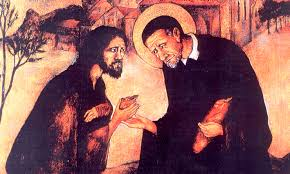 C
A
M
B
I
O
T
E
M
A

1
5
S 
  I
    S
       T
         E
           M
              I             
               C
                  O
HACER-ESTAR DE PIE
la palabra “sistema” procede de dos pala­bras griegas: syn “juntamente”  histanai “hacer estar de pie”
Un sistema consiste, según la raíz de su significado, en que las cosas “se mantienen juntas”.
En las ramas del conocimiento se aplica en la noción filosófica refiriéndose a “el cuerpo como  un todo organizado”, en computación se define como “un grupo de programas relaciona­dos” o sistema operativo”
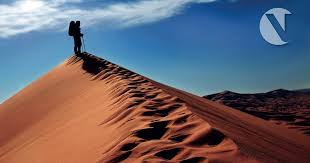 Este artículo trata del Cambio Sistémico o  trabajos entre los pobres. Va más allá de proporcionar soluciones rápidas y eficaces a los más necesitados.
Su meta es: instruir y acompañar a los menos del mundo, ayudándoles a desarrollar estrategias que les permitan salir de su estado de abandono y cambiar las estructuras dominantes en cuyo interior se desarrolla su vida.
FORMA COMO  OPERA EL CAMBIO SISTÈMICO
INTERACCIÓN DE UNA SERIE DE ELEMENTOS
EXIGE CAMBIO RADICAL A LAS ACTITUDES QUE ORIGINARON EL CONFLICTO, SU EXAMEN Y LA BÙSQUEDA DE SOLUCIONES DENTRO DEL GRUPO.
LA CIENCIA HOY SE CENTRA, EN EL  MANEJO DE UN ESTUDIO  DE “SISTEMAS”  INTEGRADOS EN SÌ PARA BIEN O PARA MAL.
PARA MEJORAR LAS CONDICIONES DE VIDA DEL HOMBRE ACTUAL, URGE QUE: LOS ELEMENTOS ESENCIALES DEL ENTORNO SOCIAL EN QUE SE MUEVE SEAN EQUILIBRADOS (MUTUO ACUERDO). AL FALLAR INTERIORMENTE UNO O MÀS ELEMENTOS EL SISTEMA ENTERO SE DERRUMBA.
LA OPCIÒN POR LOS POBRES NO SON SOLUCIONES	EXPONTÀNEAS	SINO INTEGRALES, Y CONSTANTES. SE BUSCA COMPROMETER A  TODOS LOS SITEMAS IMPLICADOS EN SU PROBLEMÀTICA A FIN DE EJECUTAR SOLUCIONES DURABLES Y NO DE PASO. LOGRAR TAL PROYECTO ES NECESARIO CONOCER ANTES EL ENTORNO SOCIO-POLÍTICO DE LOS POBRES.
LOS ALCANCES DEBEN CUL MINAR EN UN FIN: DEVOLVERLE LA DIGNIDAD HUMANA AL POBRE.
EJECUCIÓN DEL CAMBIO SISTÈMICO
BIEN
SISTEMA $
MAL
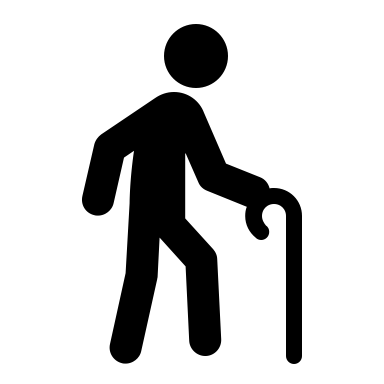 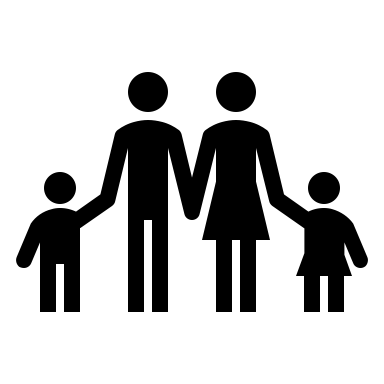 DESARROLLO
OPORTUNIDADES
DESIGUALDAD
SOCIAL-HUMANA
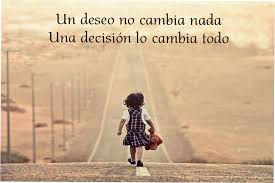 - UNIDAD
- SOLIDARIDAD
- DERECHO A SUPERACIÒN
- FUERZA EMPRENDEDORA DE PROYECTOS (VISIÒN DE FUTURO-DERECHO A PARTICIPAR EN DECISIONES LIBREMENTE)
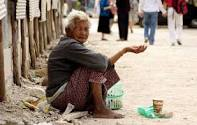 DESUNIÓN
DESEMPLEO
ANALFABETISMO
DIFÌCIL ACCESO 
POBRESA
VIOLENCIA
ENFERMEDAD
______________
= SUBDESARROLLO,
MARGINACIÒN Y
MUERTE
_________________________
= FUENTES DE DESARROLLO HUMANO PARA UNA VIDA DIGNA
TRANSFORMANDO LAS ESTRUCTURAS SOCIALES
VENCER EL PECADO, LA OPRESIÒN CONTRA EL DESARROLLO HUMANO.
Los proyectos de Cambio Sistémico aportan estructuras que, desde la justicia puedan   administrarse los recursos sociales y humanos y estos cumplan su objetivo, en el lugar y a las personas para quienes se destinaron.
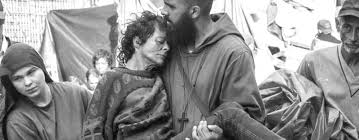 - somos testigos presenciales, del pecado que se ancla dentro de las grandes elites y el costo que pagan los pobres. Es necesario la unidad y conocer el potencial humano.
- Soluciòn. creación de fuentes con nuevos métodos que garanticen la paz y la vida humana permanente.
Conciencia de comunidad global: los fenómenos sociales y naturales, nos implican en un ¡que hacer por el otro!. nos urge ser solidarios, involucrar a las potencias del mundo en planes de desarrollo y paz, preocupación de los sumos pontífices.
No toda pobreza tiene su origen en la injusticia, sino que puede originarse por los fenómenos naturales, pero que nada impide allí la actuación del Cambio Sistémico.
ESPIRITUALIDAD VICENTINA Y EL CAMBIO SISTÈMICO
CRITERIOS PARA PROYECTOS 
DE CAMBIO SISTÈMICO
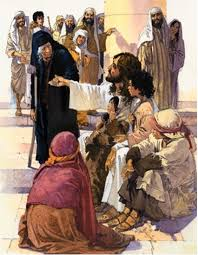 CAMBIO SISTÉMICO.  Algo actual entre nosotros, San Vicente no conoció  este esquema, sin embargo lo aplico en sus ideas y organización de la Caridad (1617 las Cofradías, Chatillon-les-Dombes). “Los pobres sufren a veces más por falta de “Orden” En la ayuda que se les da, que por escasez de personas caritativas que estén dispuestas a ayudar”.  Ayudaba a sus seguidores a observar la correcta administración de la Caridad a los Pobres.
- Nuestro amor debe ser a la vez “afecti­vo y efectivo.” 
- Debemos servir a los pobres “espiri­tualmente y corporalmente”
- Debemos anunciar la Buena Noticia “de palabra y de obra”.
ALGUNAS CARACTERÍSTICAS:
1. Un impacto social de largo alcance: es la raíz principal del C.S; es decir, el proyecto ayuda a cambiar el con­junto de la situación vital de aquellos a los que intenta beneficiar.
 
2. Sostenibilidad: el proyecto da inicio a las bases y estructuras sociales necesarias para un cambio permanente en las vidas de los pobres, tales como fuentes laborales, educa­ción, a demás otros recursos que permiten el liderazgo local en marcha.
 
3. Repetitividad: el proyecto puede ser adaptado    	para resolver pro­blemas semejantes en otros 	lugares.
Hoy se une evangelización y promoción humana, como las fuentes del espíritu de  San Vicente y origina los elementos principales en la enseñanza social de la Iglesia.
4. Extensión: significa que el proyecto se ha extendido,  de hecho más allá de su contexto inicial y ha sido puesto en marcha con éxito en otros contextos en el país de origen o al exterior, gracias a sus iniciadores y a otros que se basaron en elementos del primer proyecto.
 
5. Innovación: el proyecto ha producido un cambio social signifi­cativo y transformador de antiguas tradiciones. La transformación ha sido posible con la puesta en marcha de una idea capaz de modificar las antiguas cambiar las formas sociales anteriores y su lograda puesta en práctica.
 
Esperamos que a través de la comprensión del cambio sistémico las  Ramas se animen a iniciar proyectos crea­tivos que ayudarán a transformar las vidas de los pobres.
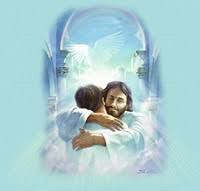 CONCLUSIONES:

* Tengamos la valentía de  transformarnos para llegar a los demás.
 
El CS, brinda estrategias para enfocar y realizar lo mejor posible nuestros grandes proyectos.

- Es necesario observar, escuchar, sentarse y planear, dar participación y hacer redes de alianzas.

* Para una ayuda eficaz y de Caridad al pobre, nos exige cambiar los métodos tradicionales y abrirnos a la creatividad  de proyectos sostenible.
Evangelización y Promoción humana, fuentes del Espíritu de Vicente y principio de los elementos en la enseñanza social de la Iglesia.
Gracias por su atención